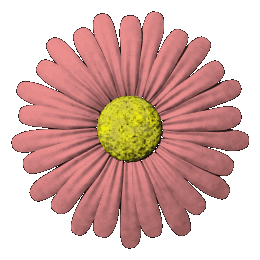 KIỂM TRA BÀI CŨ
Hãy chọn phương án đúng.
Câu 1: Để gõ các phím F,G ta dùng ngón tay nào ?
3. Ngón trỏ
 tay phải
Ngón trỏ 
tay trái
2. Ngón giữa
tay trái
4. Ngón út 
tay phải
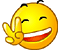 Câu 2: Để gõ các phím H, J ta dùng ngón tay nào ?
1. Ngón út 
tay phải
3. Ngón trỏ  
tay phải
4. Ngón trỏ
 tay trái
2. Ngón giữa 
tay trái
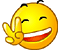 Câu 3: Để gõ phím cách ta dùng ngón tay nào ?
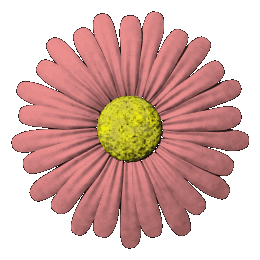 3. Ngón trỏ
tay phải
Ngón trỏ
 tay trái
2. Ngón cái
tay trái hoặc tay phải
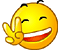 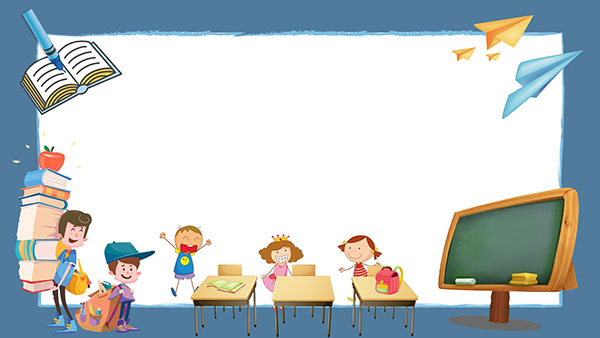 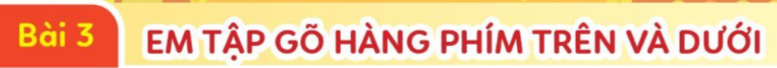 Sgk/29
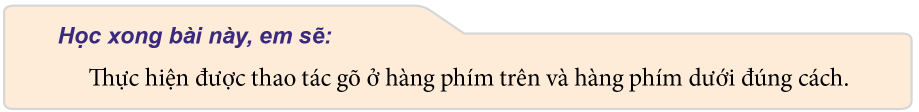 2
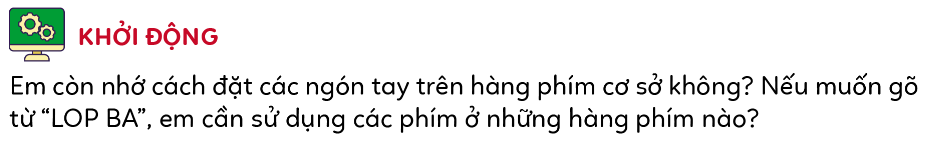 Trả lời: 
- Cơ sở:
- Trên:
- Dưới:
L, A
O, P
B
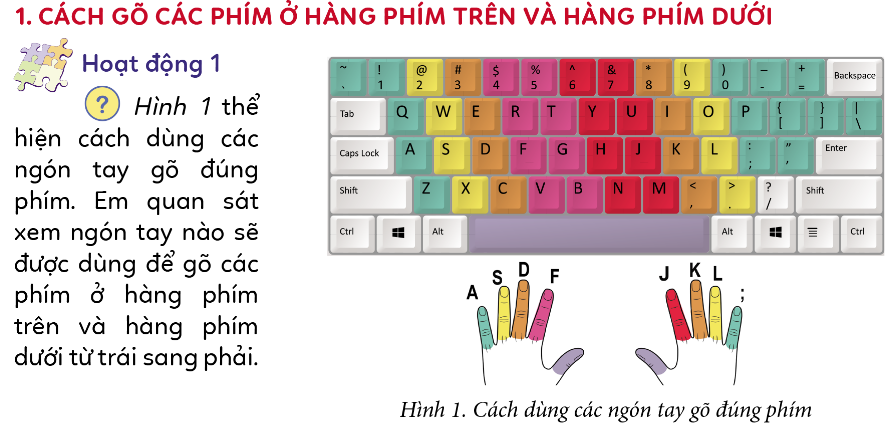 Nhắc lại:
Ngón út
Ngón áp út
Ngón giữa
Ngón trỏ
Ngón cái
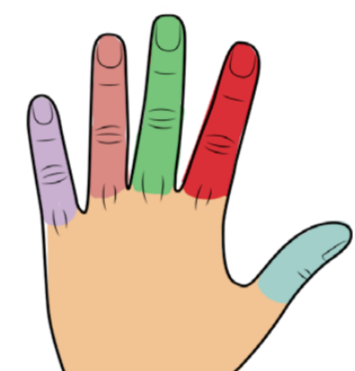 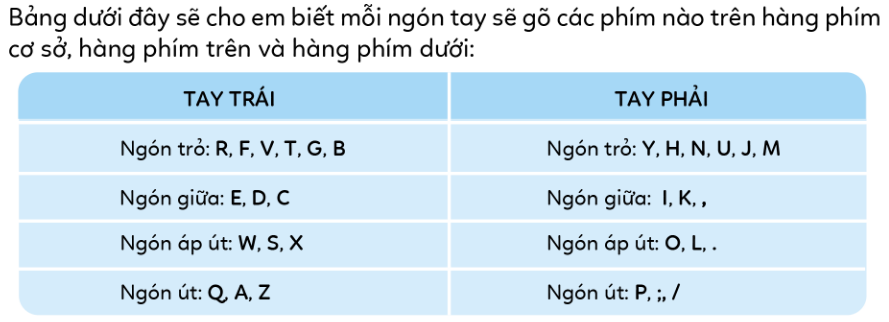 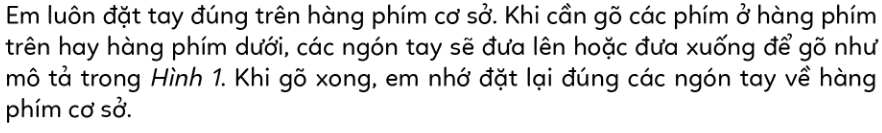 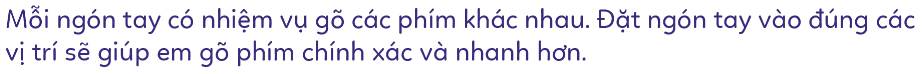 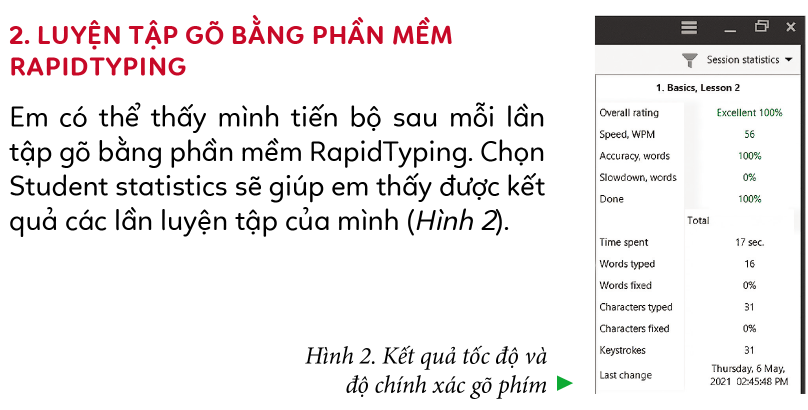 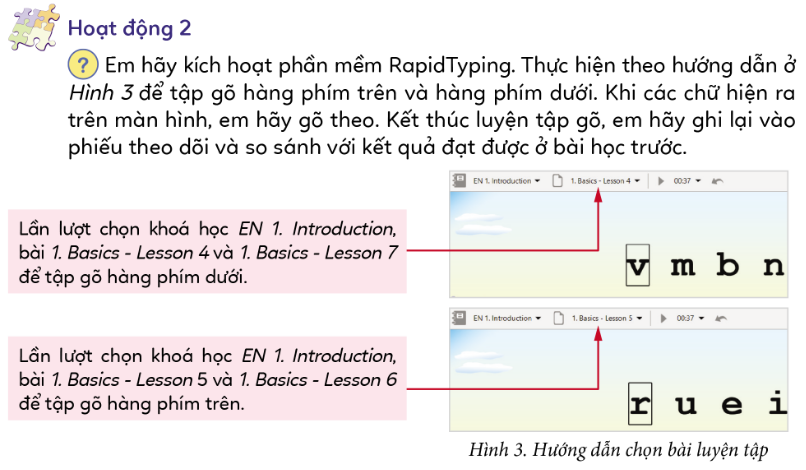 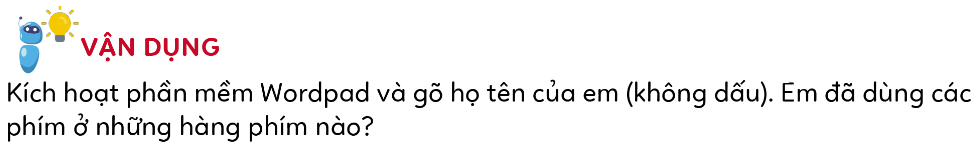 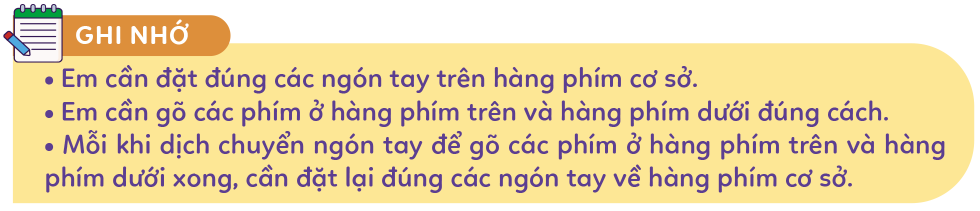